How To Get Into St Vincent’s
(My Untried and Untested Method)
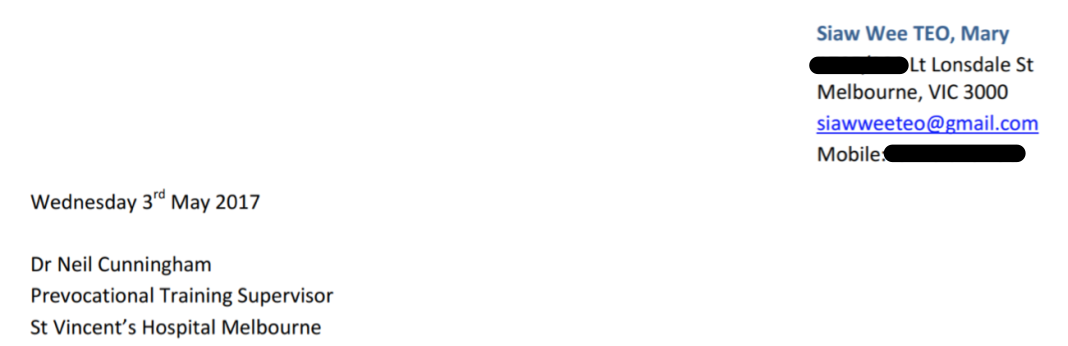 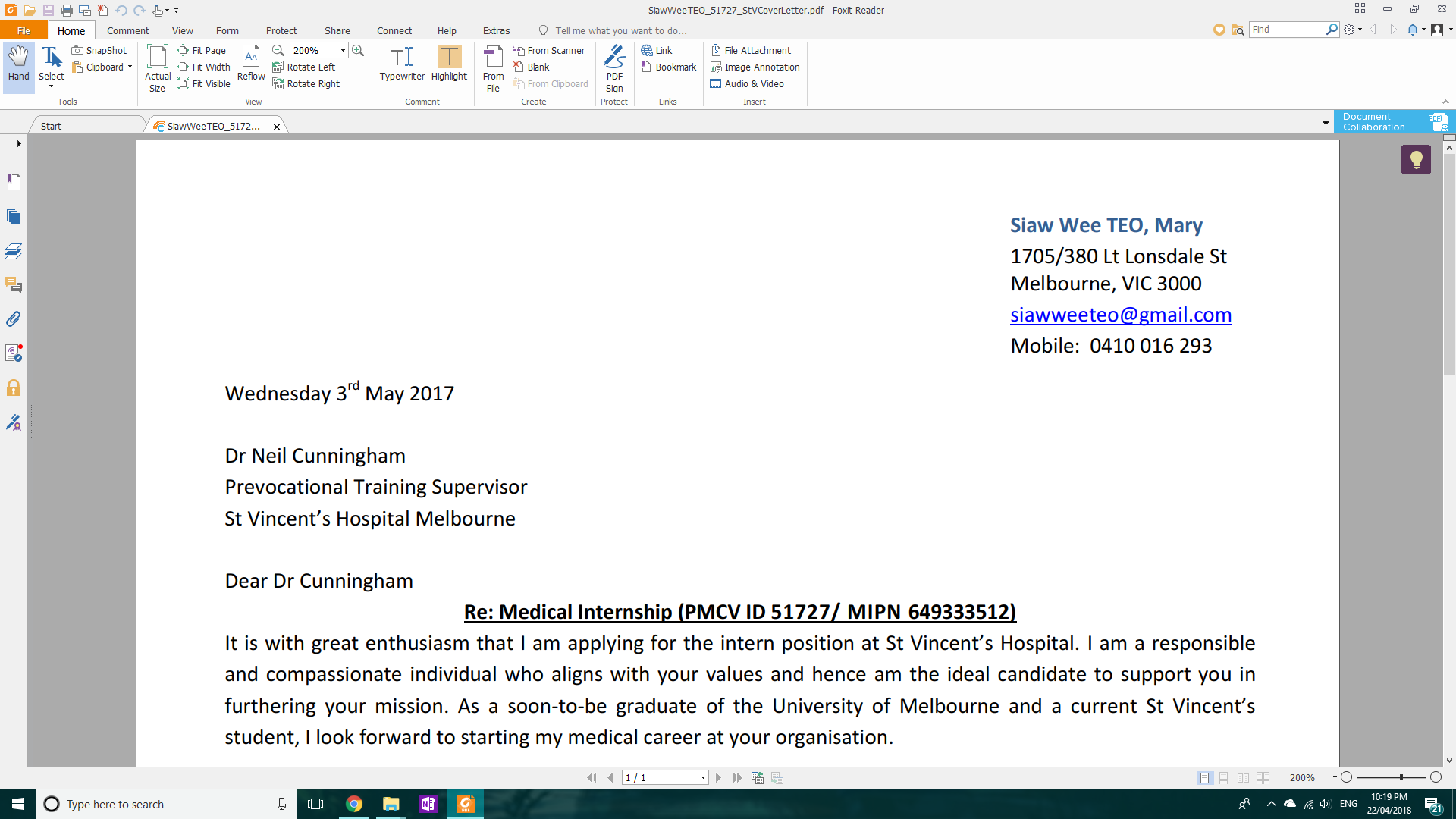 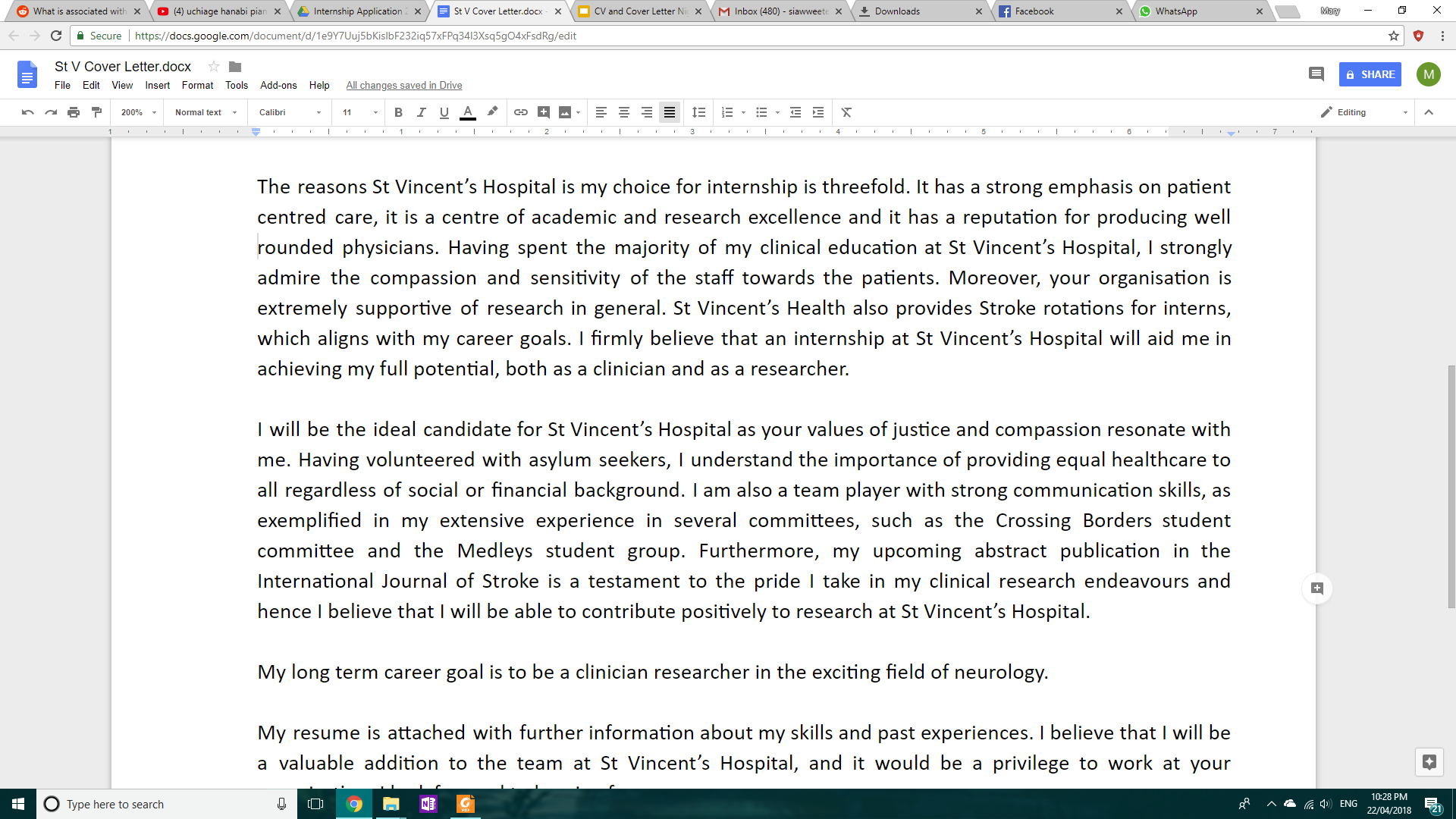 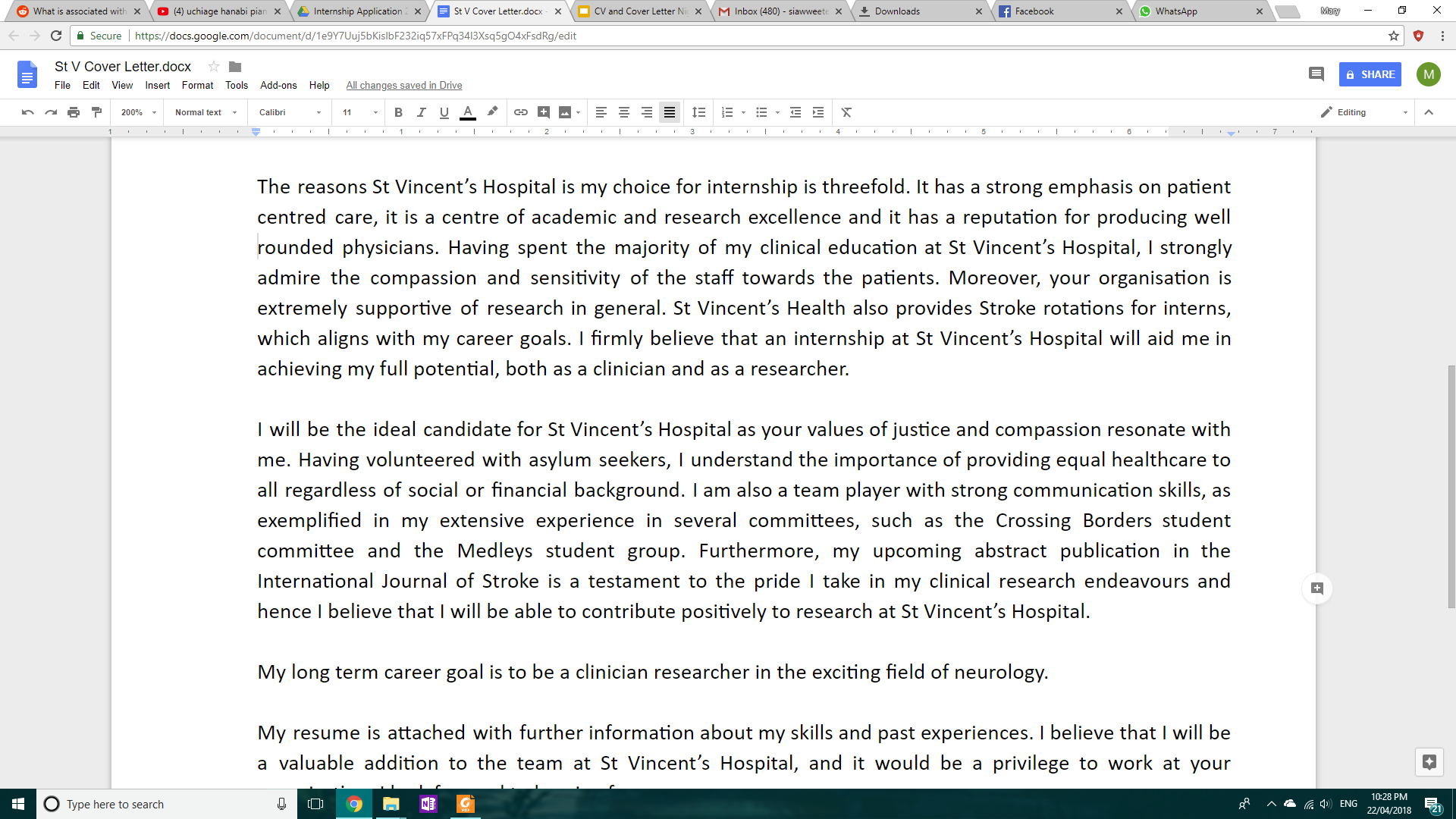 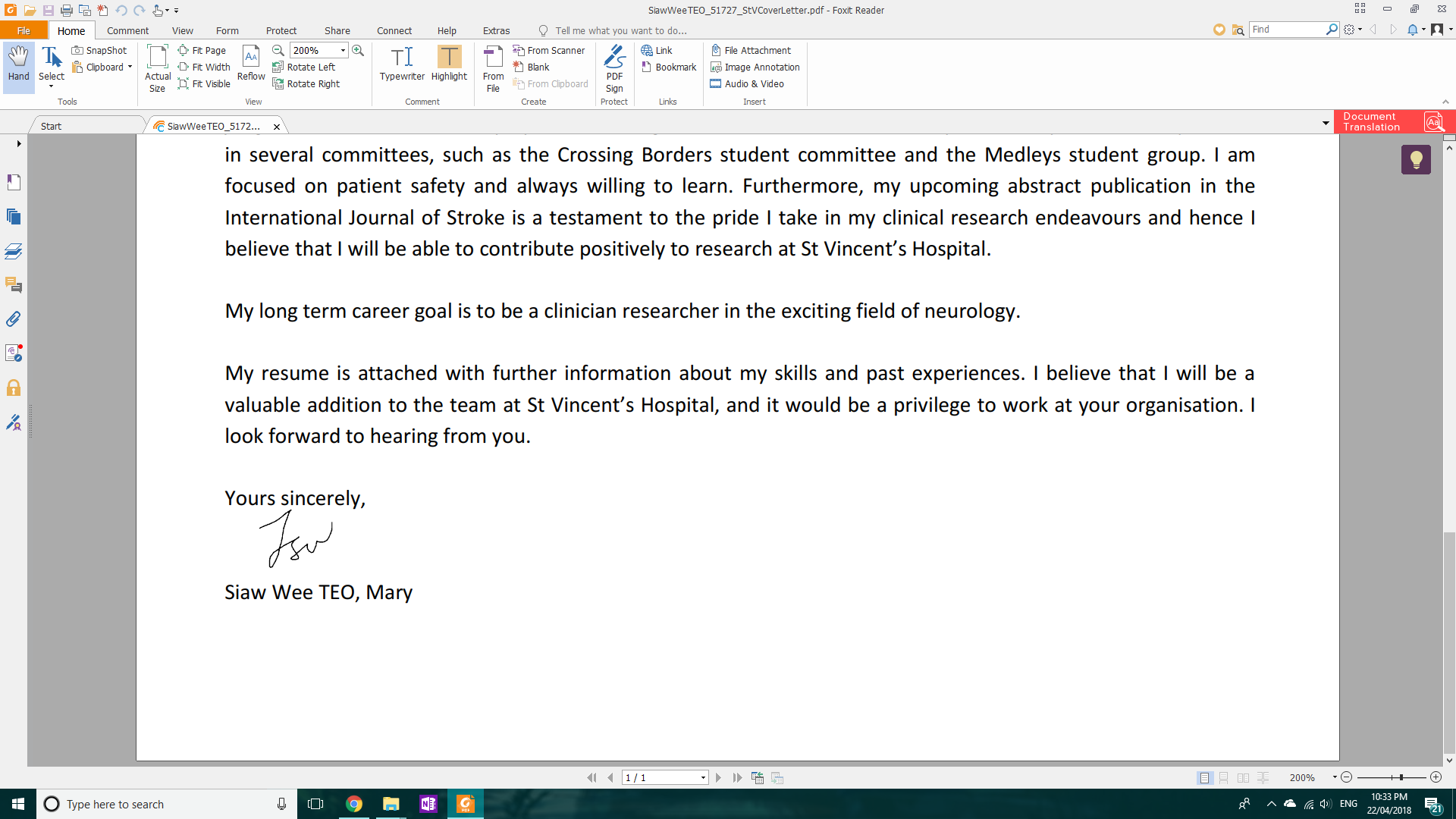 Don’t be shy!
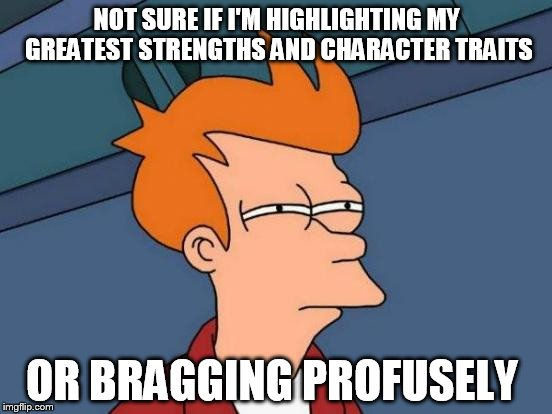 2.Put effort into it
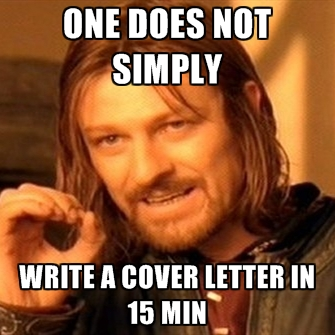 3. Write a different one for each hospital
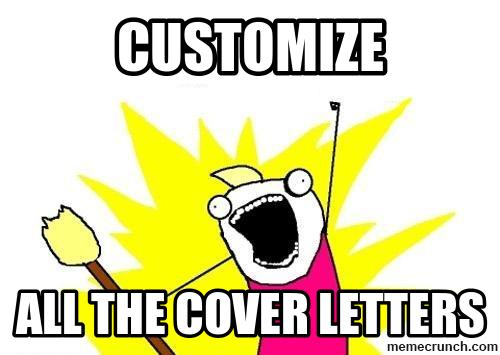 4. Check, double check, triple check
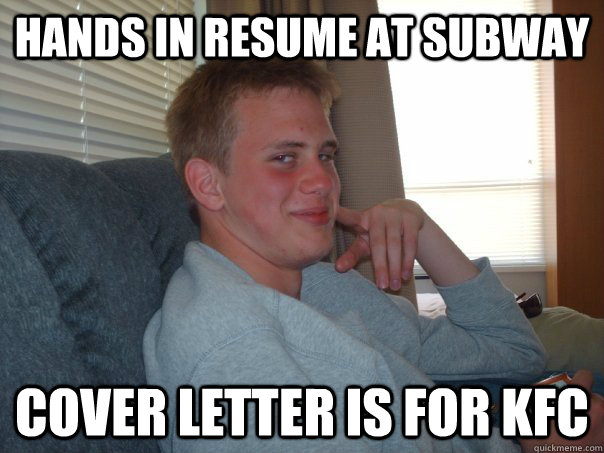 Good luck! :)
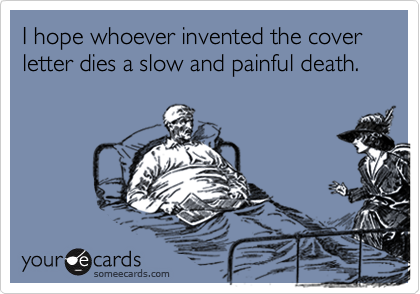